SAS Recoding for Quintile Process
Chenchen Shen – Report for Summer Internship at Travelers, June 3rd – Aug 18th, 2013
Prologue
ASA Website -> Education -> Graduate -> Internships
Various industries: Pharmaceutical, Biotech, Banking, Insurance, Academic…
60% for PhD
Average deadline: Mid. January
Phone interview within the same week after application
Questions were based on resume
70% technical, 20% general, 10% critical thinking
2
Insurance Industry
Profit = premium + investment income – loss – expenses

Actuaries: ratemaking & reserving
Statisticians: predictive modeling
3
The Company
2nd U.S. commercial property casualty (P&C) insurance writer
Rank 116 of Fortune 500 (2013)
Revenue:  $25.7 billion (2012)
Employees: 30500 (2012)
-- data from Wikipedia

In summer 2013:
About 30 Actuarial interns, all American undergrads
About 20 Analytic interns, all PhD’s & Masters, 14 Chinese, only 1 American
I was working in Commercial Analytic Strategic Development (CASD) for small businesses
40-50 actuaries & statisticians, 6-7 in 1 market group, 2-3 on 1 project
4
The Models
5
Quintile Process
Model implementation for renewal strategy
6
Problems on Implementation
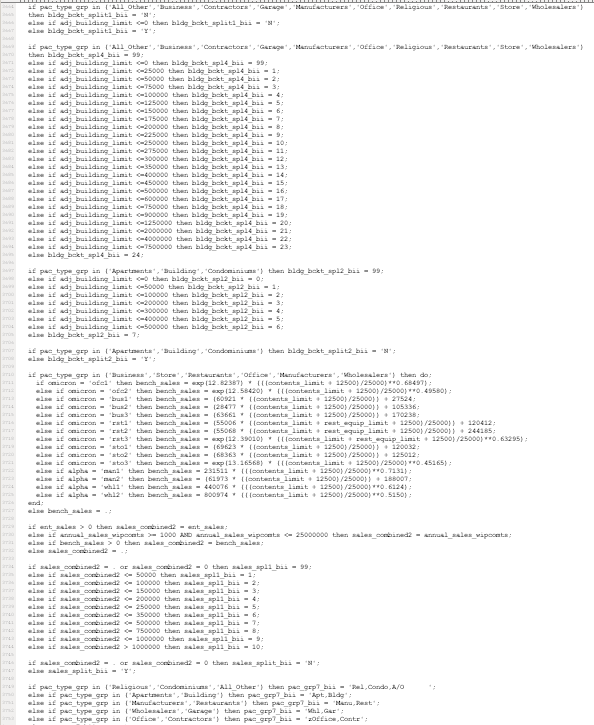 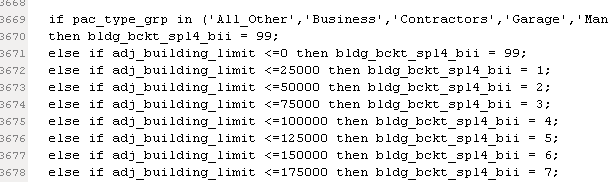 10163 lines! And separated!!
Tons of groupings
Vague names
Difficult to update
Big challenge to SAS beginners
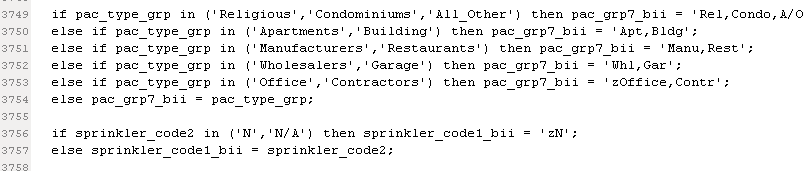 Recode by Excel and PROC SQL
8
Advantages
Excel + SQL is easy to understand & use
Easily obtain & update factors
Macro coding enabled
Accessible to everybody (e.g. actuaries & IT programmers)
Improvements
Working knowledge of SAS & Microsoft Office
Skills in predictive modeling, ratemaking and reserving
Business knowledge of insurance industry
Professional etiquette
Networking with peers & senior professionals
Challenges
Reading SAS code from various authors
Verifying results with values from original code
Reporting to supervisor
Multi-task & time management
11